希伯來書簡介
作者: 未解之謎 (保羅? 巴拿巴? 其他)
寫作日期： 大約主後六十五至七十年間
寫作地點：「從義大利來的人」(13:24)，意大利境內
收信人：猶太人信徒
特點：引用許多舊約經文，大量使用‘超越’，‘更美’來形容基督的優越性
目的：勸勉危機中的基督徒，說明信奉基督的超越性
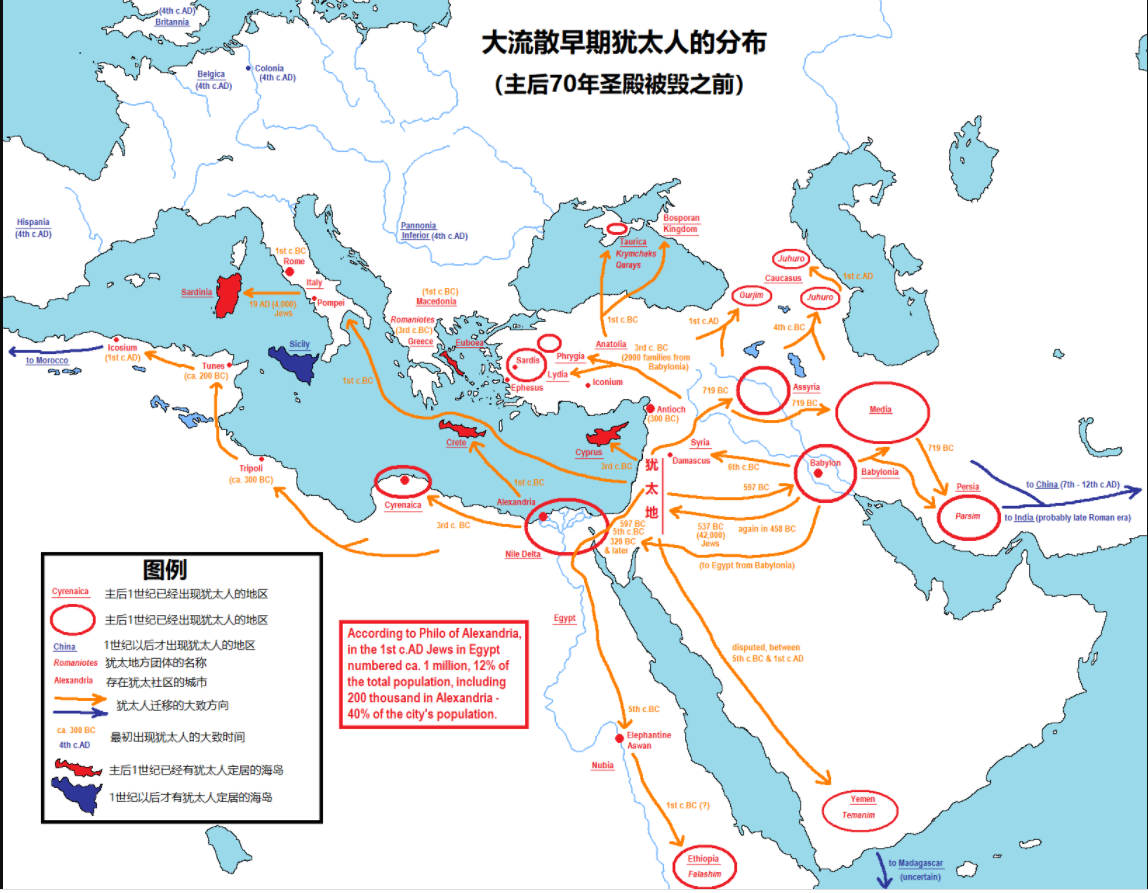 神的兒子遠超越眾天使
新約是神兒子對人的曉諭，祂是萬有的主宰（1～3）
祂承受的名比天使更尊貴，遠超過天使（4～14）
天使是服役的靈，奉差遣為那將要承受救恩的人効力（14）
討論與思考
神的啟示在古時和在這末世有什麽不一樣
列舉今日所學基督神兒子的事實
認識基督遠超越眾天使對你的影響